Korean American HomicidesLos Angeles County1991-2010
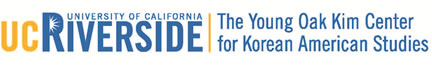 1991-1995Korean American HomicidesLos Angeles County
Korean American Homicides 1991-1995Los Angeles County
1996-2000Korean American Homicides Los Angles County
Korean American Homicides 1996 – 2000Los Angeles County
1991-2000Korean American Homicides Los Angles County
Korean American Homicides 1991-2000Los Angeles County
Korean American Homicides 2000-2010
Los Angeles County
Korean American Homicides 2000 – 2010Los Angeles County